FIN 470: Financial Analysis in Excel
Topic 10.2: Capital Budgeting, Excel
Larry Schrenk, Instructor
The slides for this course are adapted from: Timothy R. Mayes, Financial Analysis with Microsoft Excel, 9th Edition. © 2021 Cengage. All Rights Reserved.
Overview
Decision Criteria
1. Decision Criteria
Sample Project
Evaluate the following project:
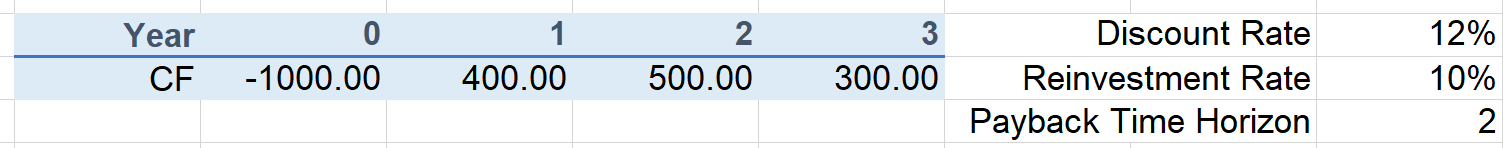 Payback Period
RULE: Accept if the payback is shorter than time horizon
Subtract annual cash flows from initial outlay until zero
Excel: Use IF statement
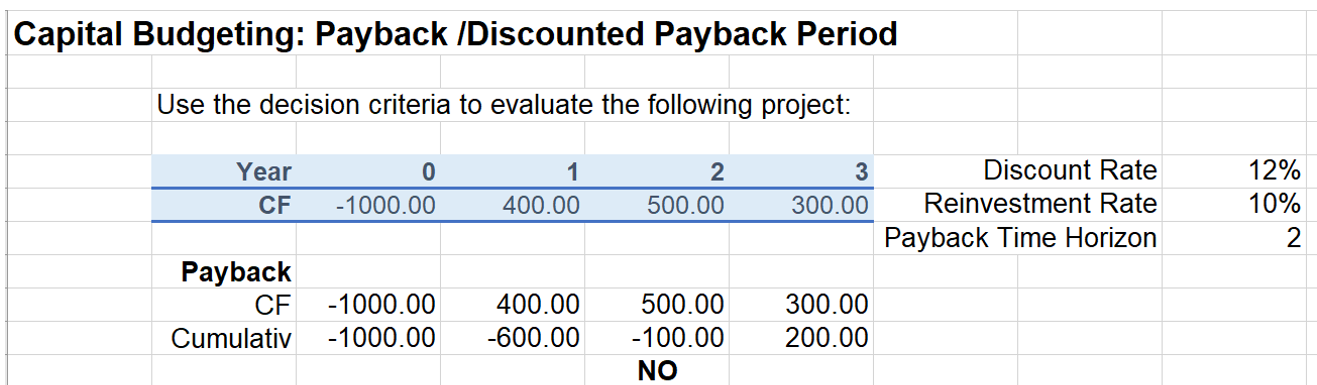 Discounted Payback Period
RULE: Accept if the payback is shorter than time horizon
Subtract PV(annual cash flows) from initial outlay until zero
Excel: Use IF statement
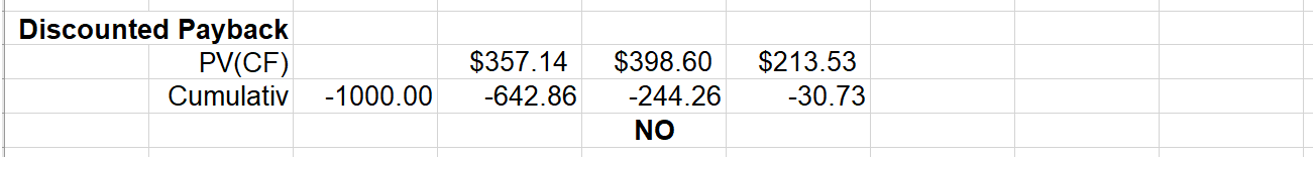 Net Present Value (NPV)
RULE: Accepted if NPV ≥ 0


Excel: Use NPV – IO
	NPV(rate,value1,[value2],...) – IO
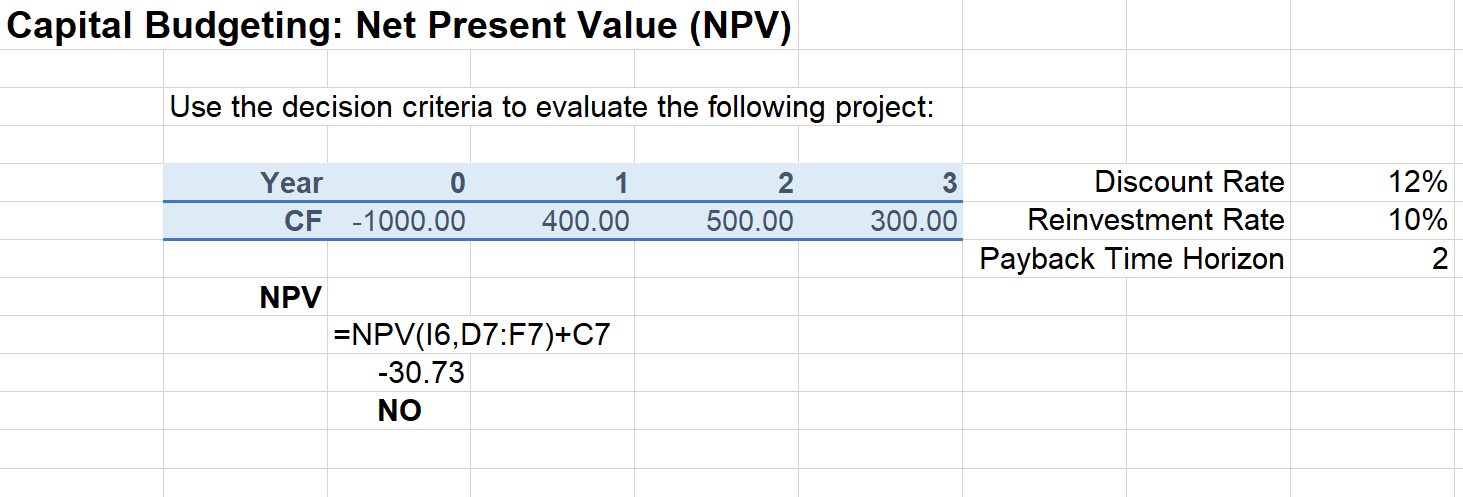 Profitability Index (PI)
RULE: Accepted if PI ≥ 1


Excel: Use NPV/IO
	NPV(rate,value1,[value2],...)/IO
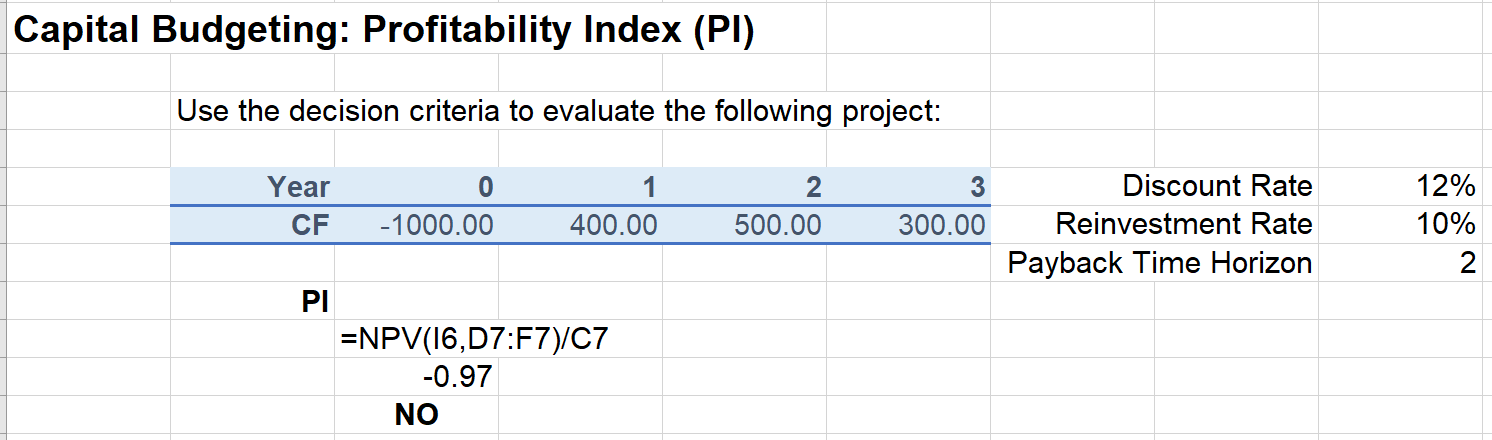 Internal Rate of Return (IRR)
RULE: Accepted if IRR ≥ WACC 


Excel: IRR function
	IRR(values, [guess])
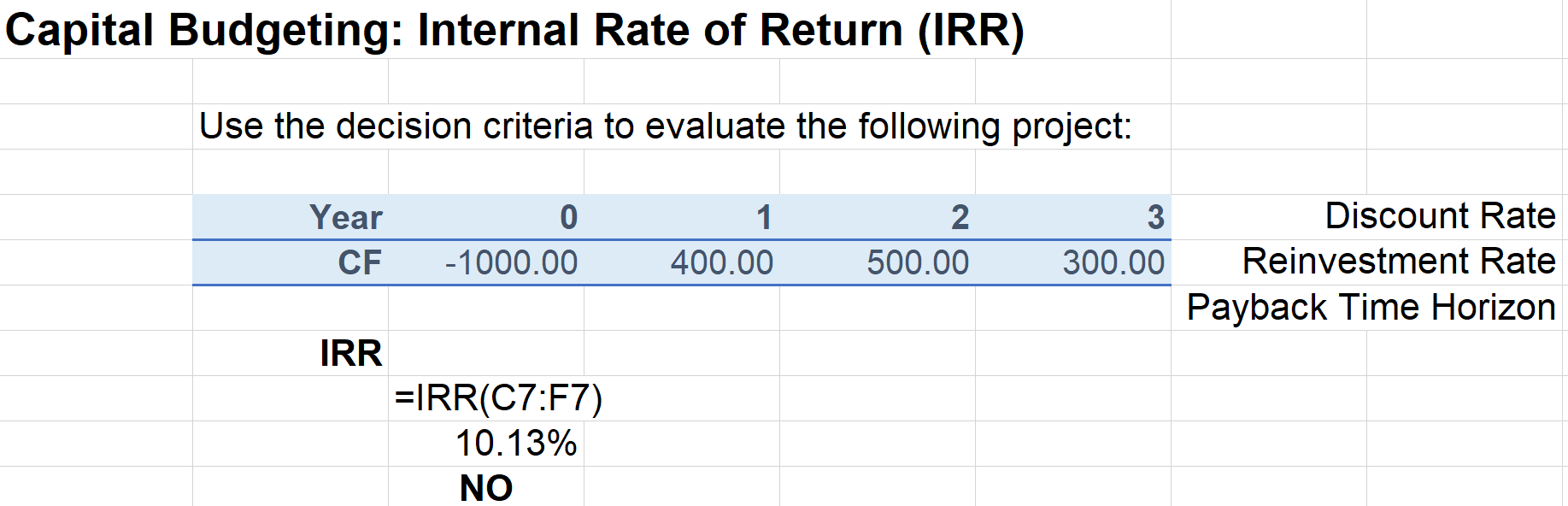 Modified Internal Rate of Return (MIRR)
RULE: Accepted if If MIRR ≥ WACC
Excel MIRR function
	 MIRR(values, finance_rate, reinvest_rate) 
Note: both rates should equal WACC
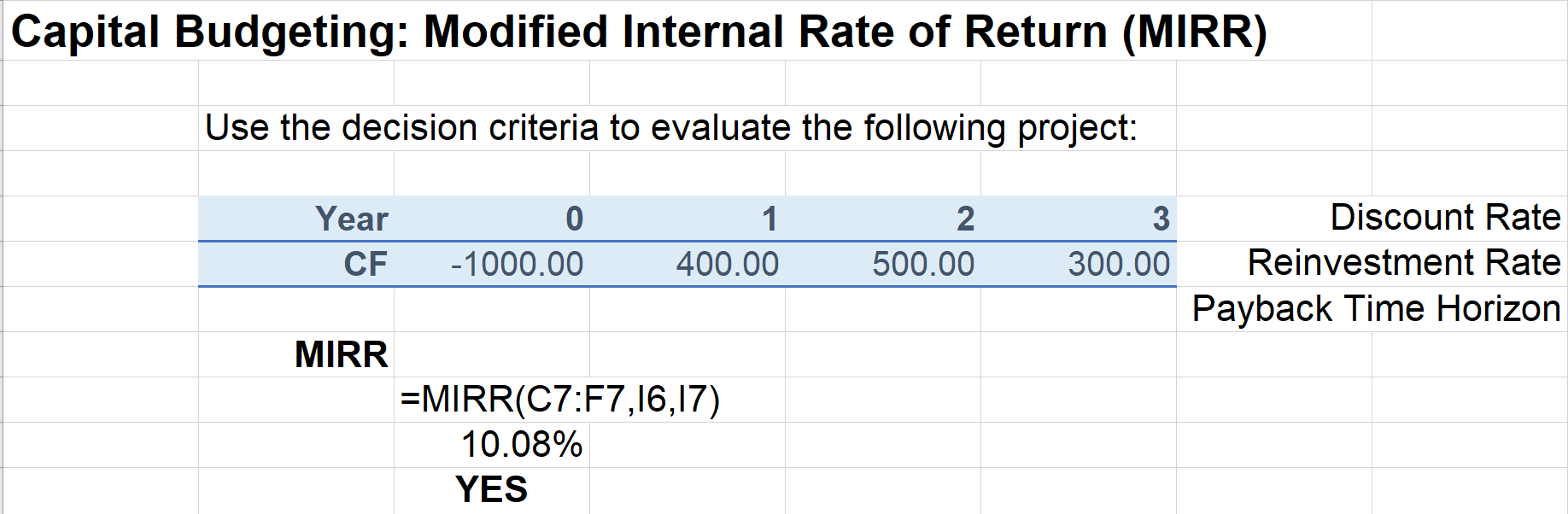